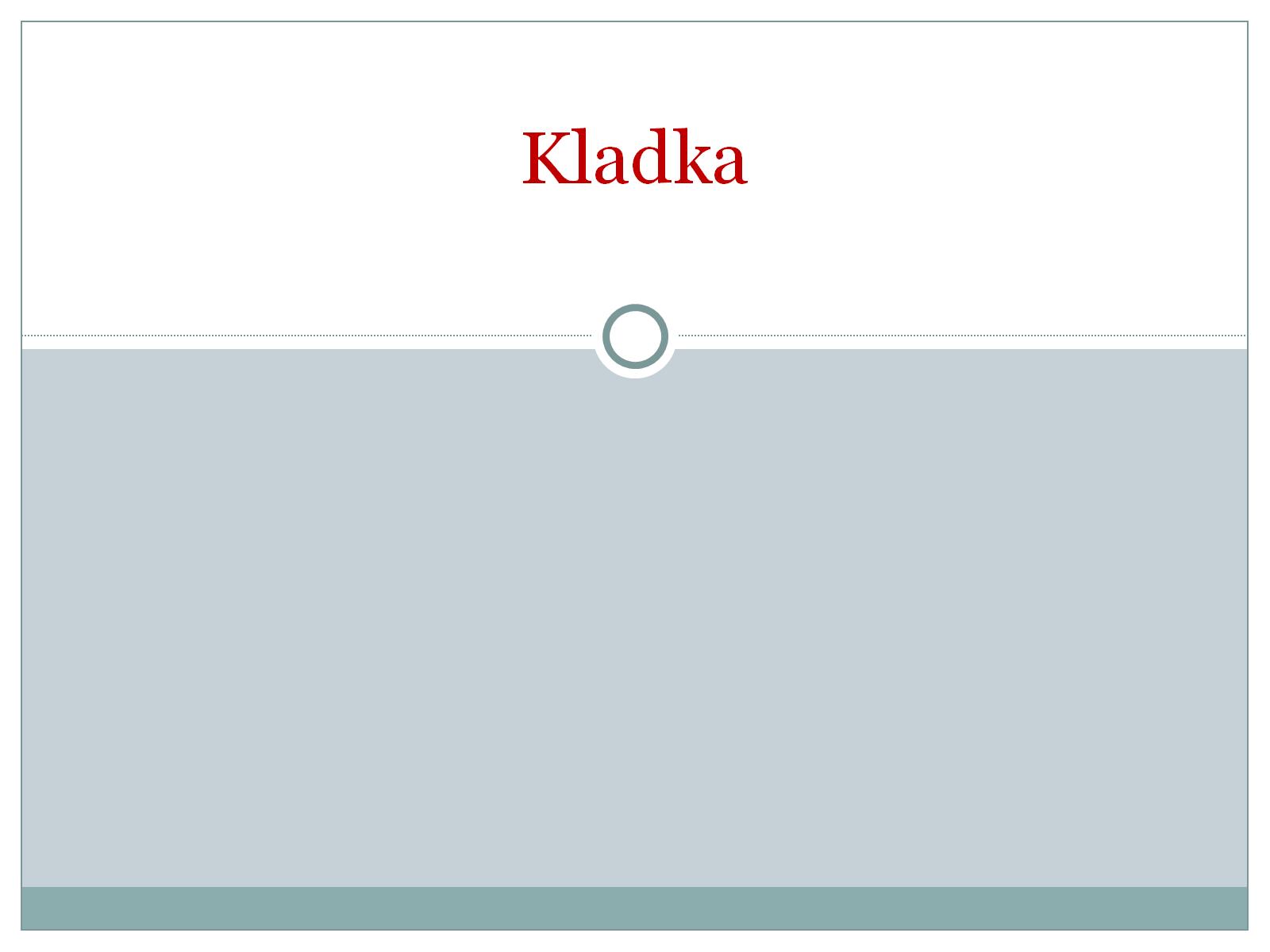 Kladka
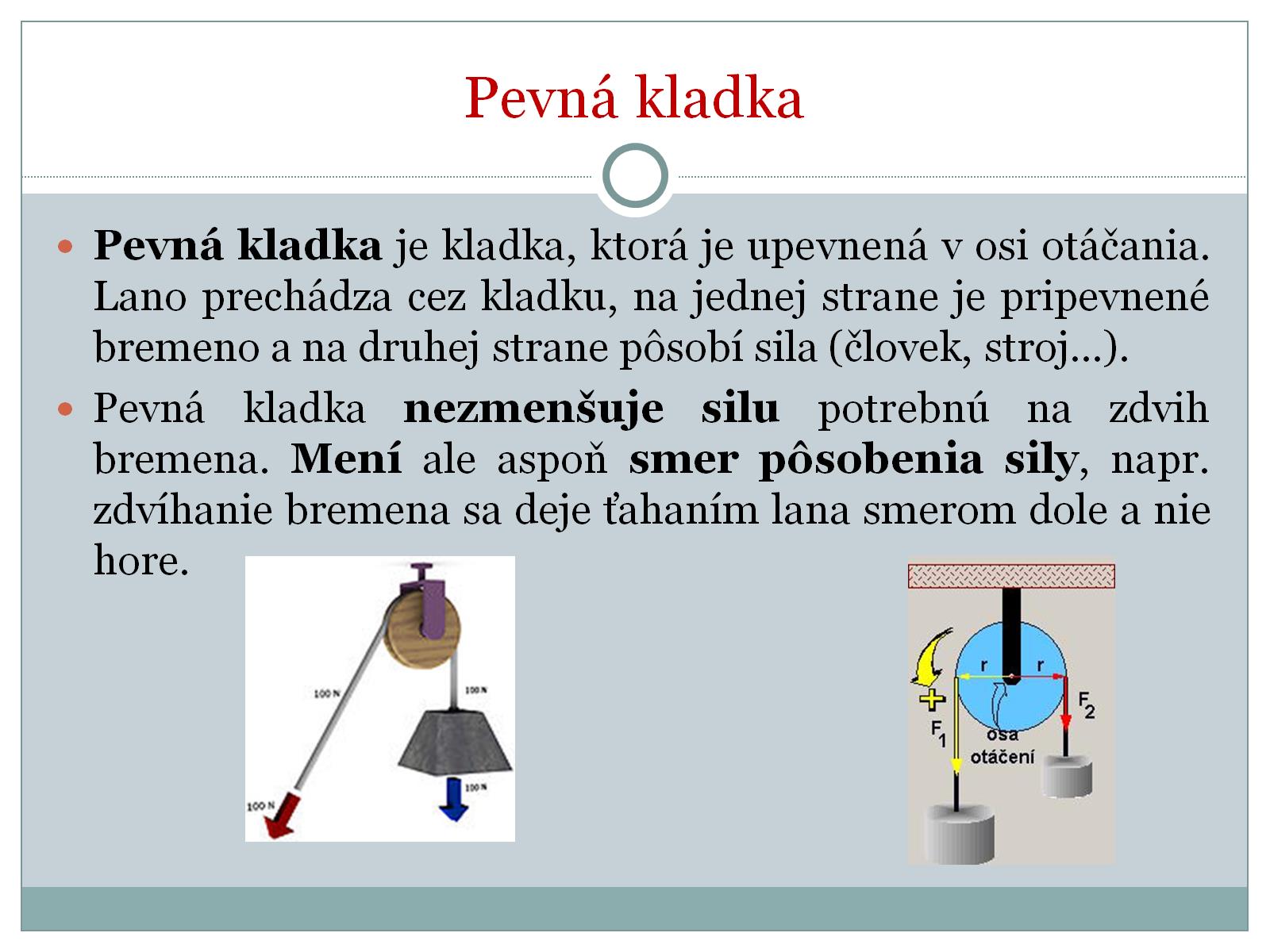 Pevná kladka
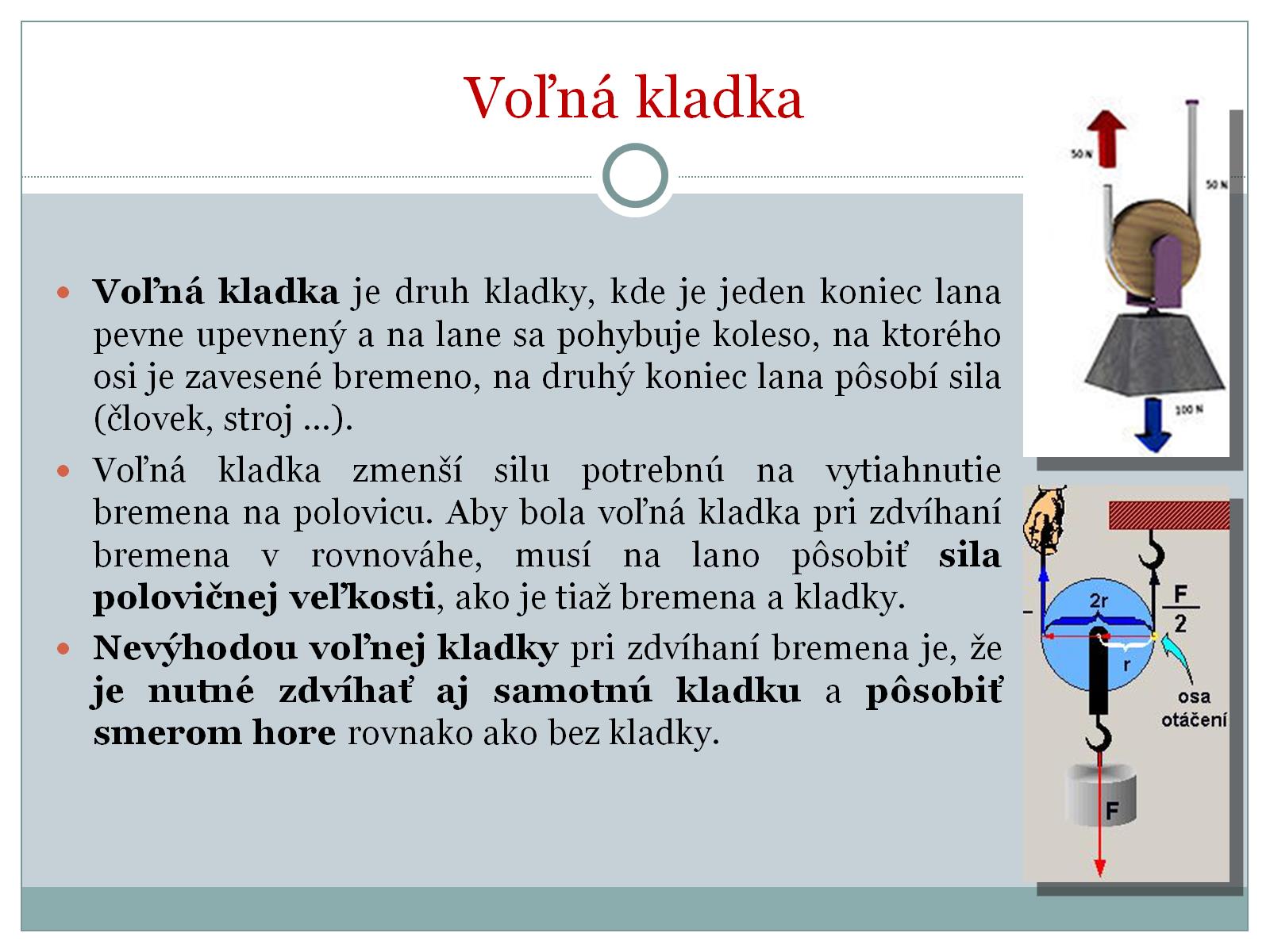 Voľná kladka
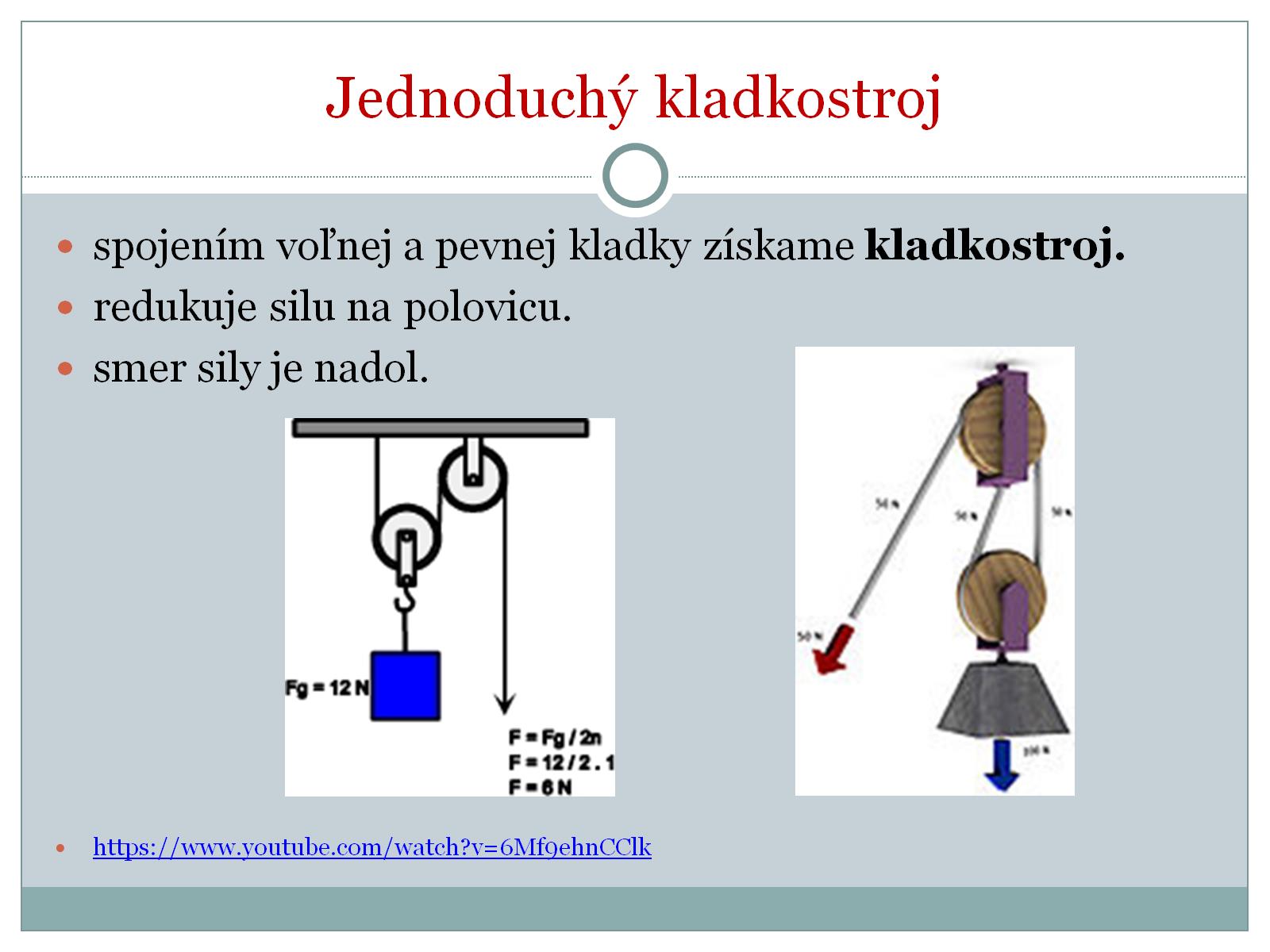 Jednoduchý kladkostroj
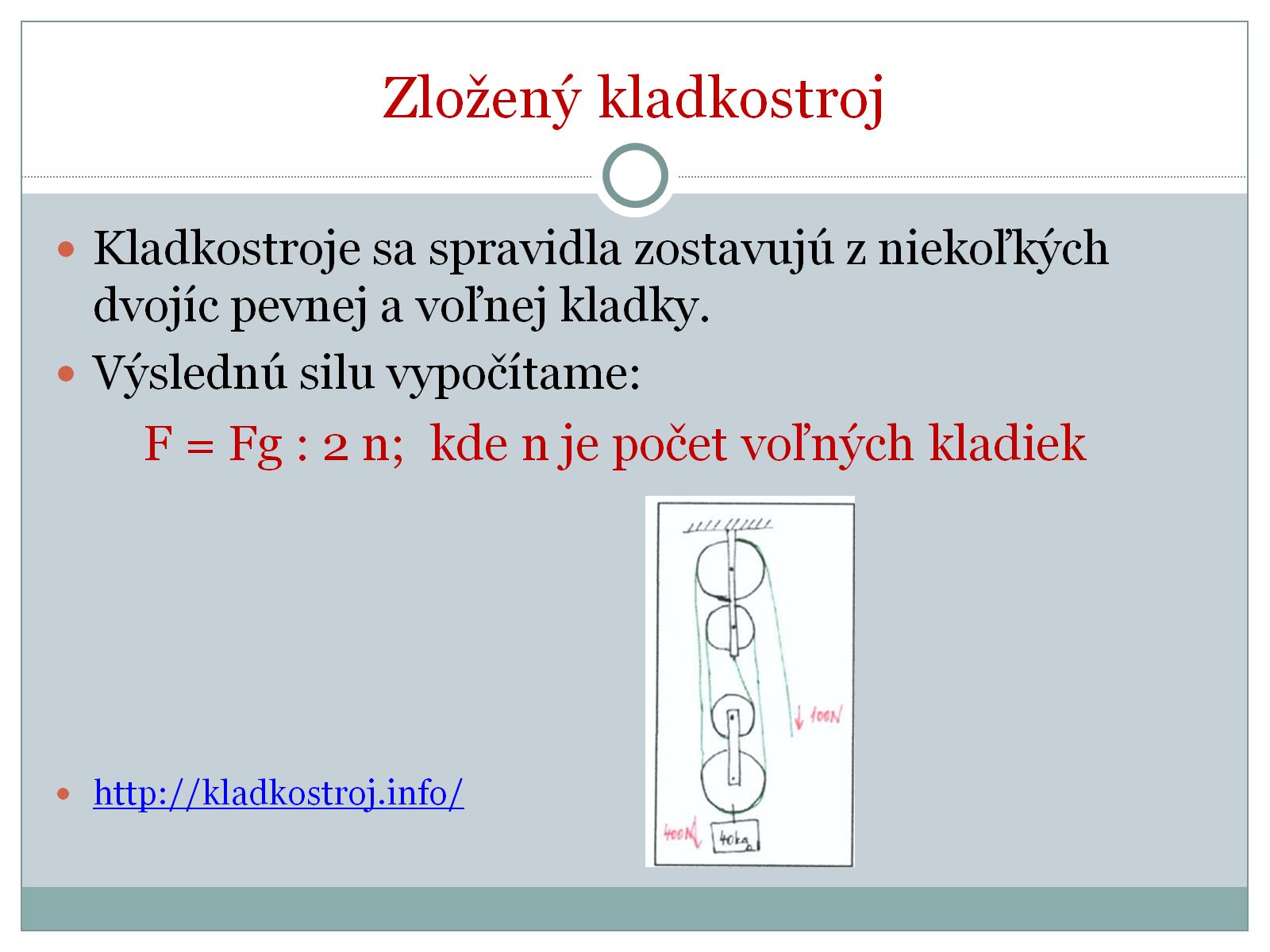 Zložený kladkostroj
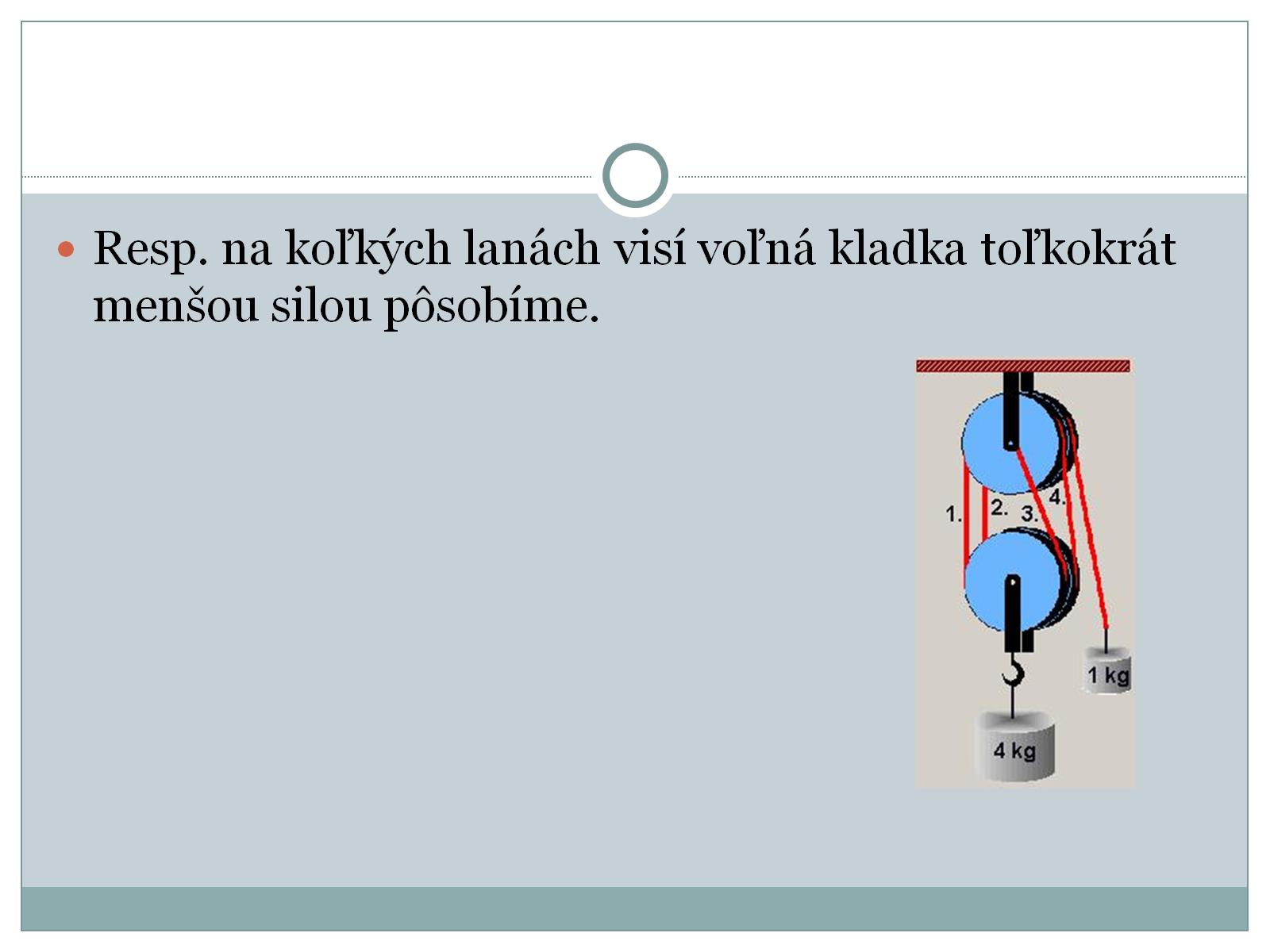 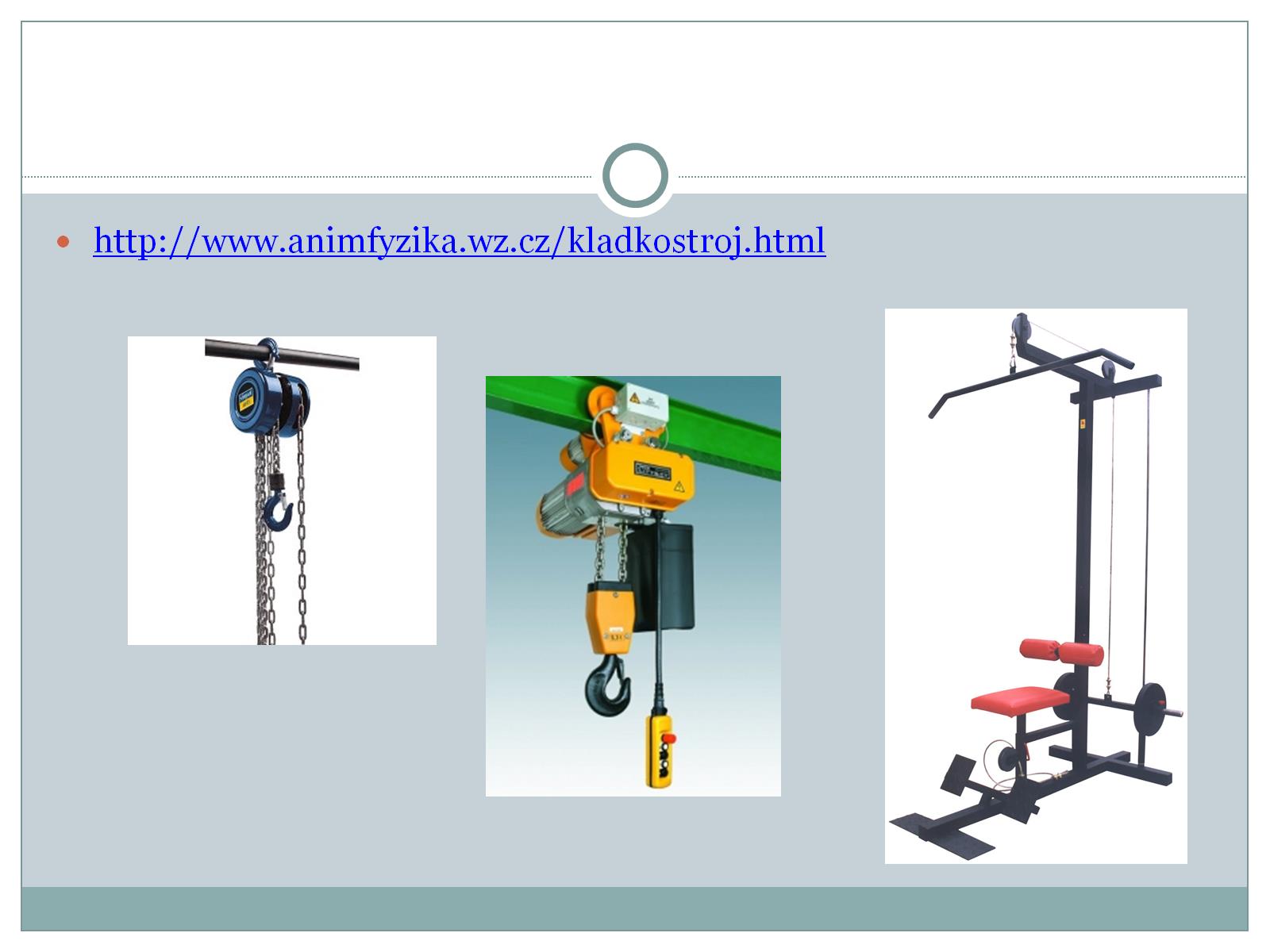 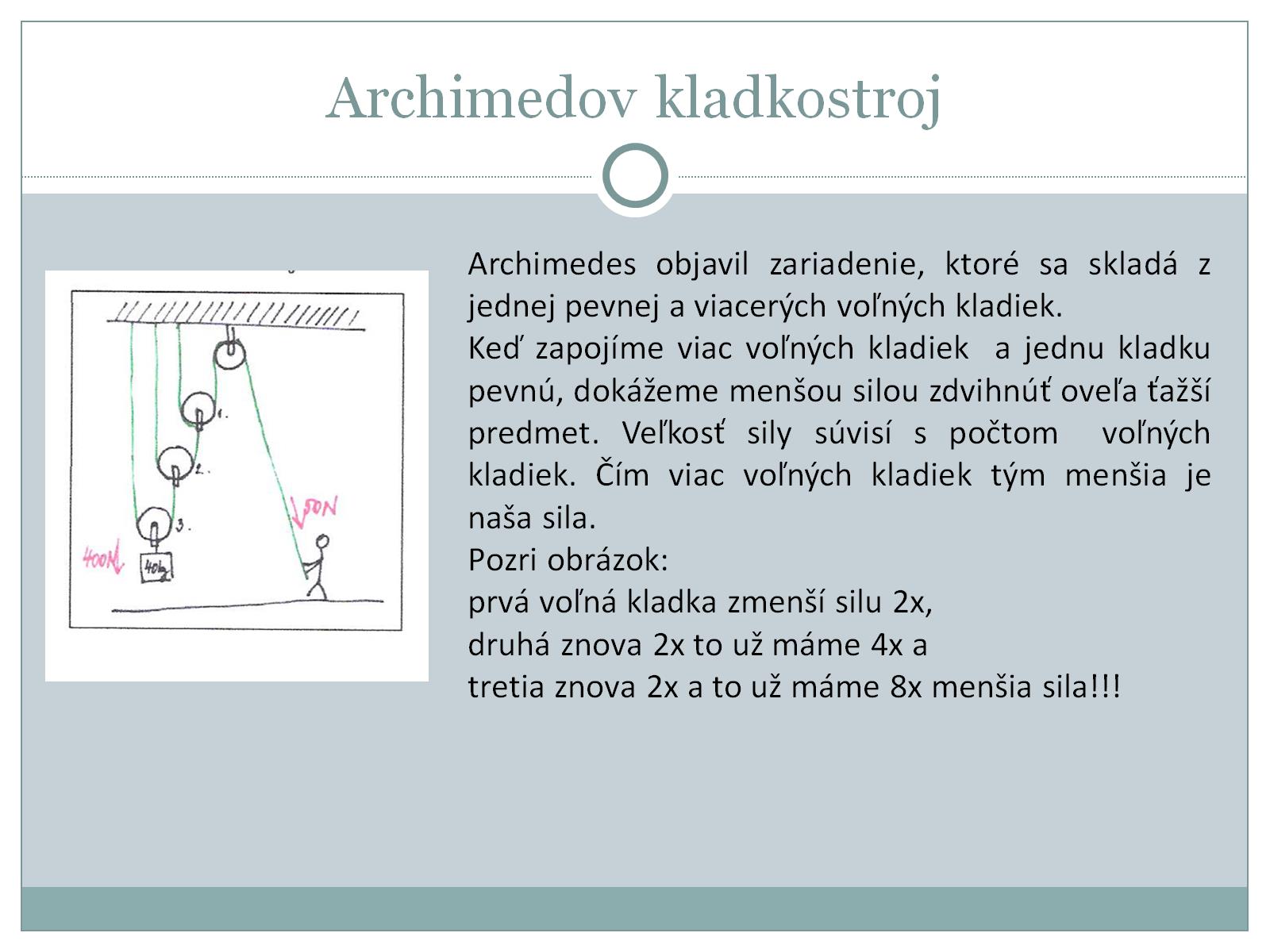 Archimedov kladkostroj